Kompetenceudvikling
De 5 stadier
Ubevidst inkompetent
Bevidst inkompetent
Bevidst kompetent
Ubevidst kompetent
Excellent
Stadierne
Lykkelig – begår fejl
Frustreret – går i træning
Usikker – indarbejder færdigheden i dagligdagen
Sikker - perfektionerer
Lykkelig
De psykologiske stadier
Kompetenceudvikling
3
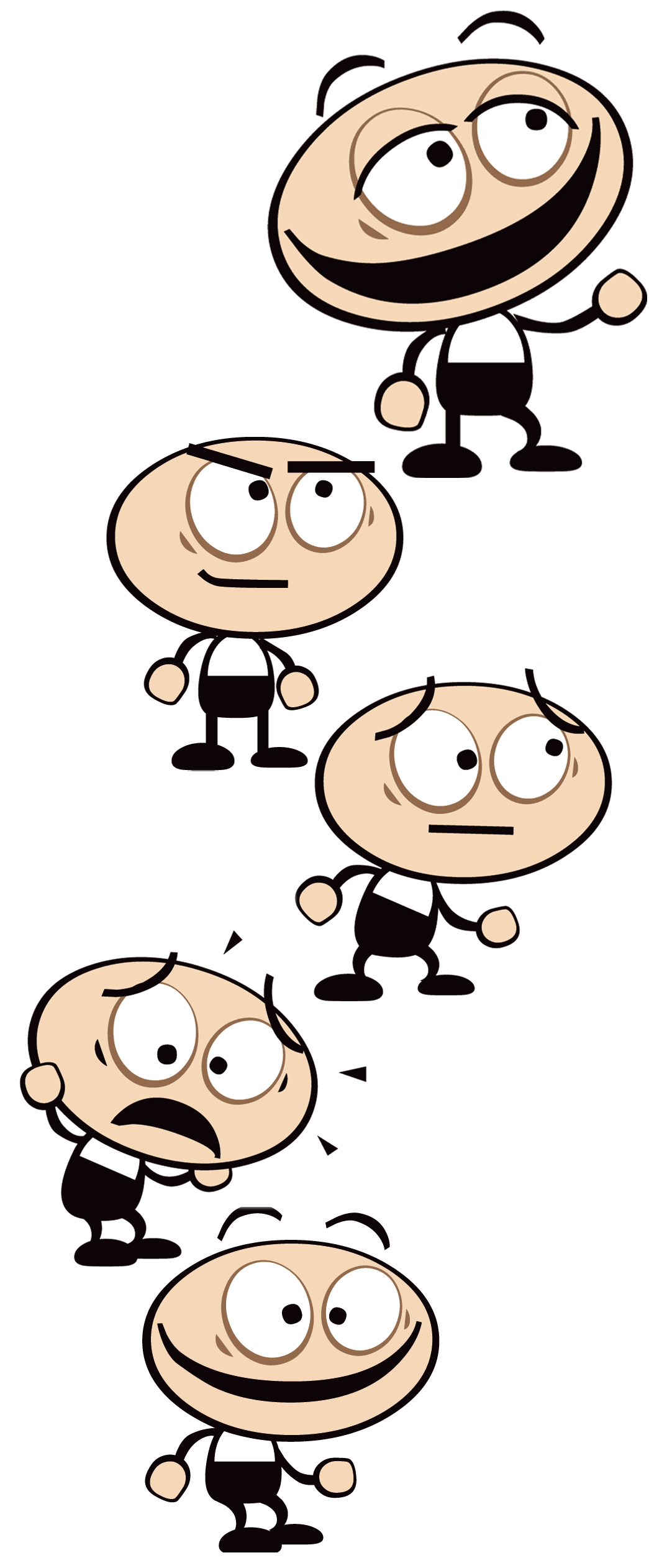 De psykologiske stadier